Aspectos e Efeitos da Propaganda eleitoral
1
(sentimento)
Informação
Persuasão
atenção
(exposição/ esforço/ recall)
Exposição
     (tempo)
(esforço mental)
Escolha do
candidato
Conhecimento
Propaganda x Publicidade
Qual é o mais efetivo modo de comunicação?
O que é ser mais efetivo?
Tendência a escolher o candidato?
(Precisão x confiança nas respostas)
2
Propaganda x Publicidade
Resultados considerando TV(Zhao e Bleske, 1995):
Exposição medida por: Quanto viu?
Atenção medida por: Quanta atenção prestou?
Quanto maior a exposição:
em noticiários: maior confiança no conhecimento
em propaganda maior precisão no conhecimento
Quanto maior a atenção:
precisão e confiança são mais afetados por propaganda
efeito é devido ao maior tempo para processamento
Hoje estes resultados precisam ser combinados com as mídias sociais
Exposição medida por: Quantas mensagens recebeu? Ou quanto tempo passa em determinadas plataformas?
Atenção/ interesse medida por: Para  quantas pessoas repassou? O que fez com a mensagem?
3
Propaganda
O que é melhor falar bem de si ou mal dos outros?
Propagandas positivas: promovem atributos pessoais favoráveis e/ou posicionamentos percebidos como positivos em temas de eleição - Falar bem de si
Propagandas negativas: em geral tem destino específico
Falar mal dos outros
denigrem imagem do candidato oponente
atacam posição do oponente em algum tema da eleição
Propagandas resposta: reação a conteúdo específico, em geral, mas não sempre, negativas
4
Usos da Propaganda
Cada vez mais comum falar mal dos outros
Ataques podem fazer eleitores:
não gostar
reduzir preferências
aumentar desconfiança ou medo 
criar dúvidas, etc.
Afetam sentimentos: 
fator principal em muitas eleições recentes (positivos ou negativos);
mais efetivo do que preferência
Efeito pode ser  em:
Lembrança
Julgamento
Comportamento
em relação ao competidor
5
Campanha negativa e formas de uso do Facebook nas eleições presidenciais brasileiras de 2014. DE SOUSA, Ícaro Joathan; MARQUES, Francisco Paulo Jamil.  CECS-Publicações/eBooks, p. 249-289, 2017.
6
Efeitos da Propaganda Negativa
POSITIVO: Propagandas negativas são bem lembradas 
Lembrança:
informação são mais bem percebidas (discriminadas)
provocam maior atenção
reconhecimento é maior (diferencia das demais)
NEGATIVO: Candidatos que usam propagandas negativas são mal “percebidos”
	Julgamento:
consciência da validade e/ou
necessidade da informação
Efeitos contrários podem ser explicados pela relação entre informação e reação a esta informação:
A contrapropaganda pode promover dúvida, focando os objetivos da mensagem política no ataque ao adversário e não na construção da identidade do emissor (e.g. Lau & Pomper; Petterson, 2002). 
A contrapropaganda pode ferir e melindrar a democracia, “por se acreditar que desmobiliza os votantes e torna-os desprendidos em relação à política” (Johansson, 2014, p. 67).
 Isso deve-se, sobretudo, a uma propriedade que a bibliografia refere: a de criação da desconfiança (Fernandes, 2013; Russo, 2016; Toros, 2016), dado o destaque ao adversário, em detrimento das próprias propostas.
7
BAPTISTA, Raphaël Marques. A contrapropaganda na comunicação eleitoral: análise aos cartazes das eleições legislativas e presidenciais portuguesas de 2001 a 2016. 2018. Tese de Doutorado. Instituto Superior de Ciências Sociais e Políticas.
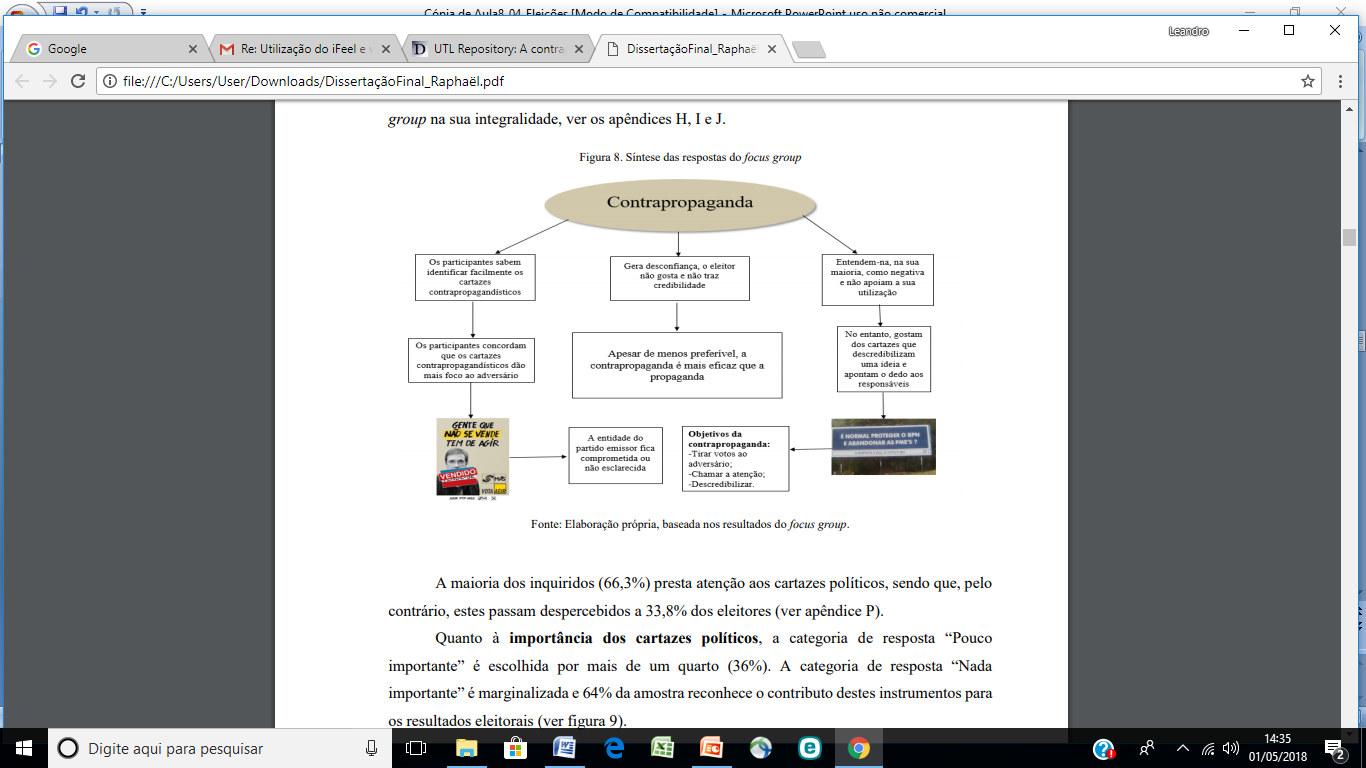 8
Desenvolvendo Mensagens Negativas
Técnicas:
Anúncios negativos podem ser:
Hard-sell - 
usa cores escuras e fortes
músicas de marchas
usa grupos ou pessoas negativas ou associadas a coisas negativas
desenhada para provocar
Soft-sell -
usa cores leves e alegres
símbolos da vida
mais parecidas com comercial comum
Hard-sell tem maior chance de causar efeito bumerangue
Soft-sell pode aumentar interesse na eleição
9
Hard sell com cara de Soft sell
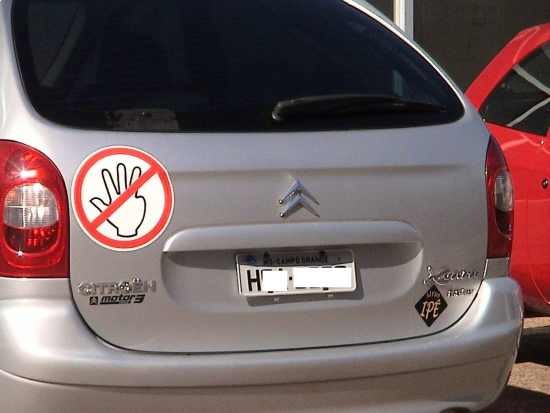 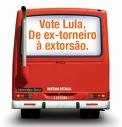 10
Desenvolvendo Mensagens Políticas
Conteúdo na TV:
Competição com anúncios comerciais trouxe  na TV (medido nos EUA):
aumento do uso de símbolos associados aos partidos (positivo)
diminuição do uso de associações com grupos positivos (com negativos persistem)
mistura de notícia e propaganda:
usando conteúdo
veiculando nos horários de notícias
tendência ao SOFT-SELL
Fora da TV – Em geral mídias sociais
Mais conteúdo negativo
Mais mensagens sem autor explícito
Mais violência nas discussões 
Mais mentiras e intrigas
11
Efeitos do “Contexto geral”
Conteúdo Positivo ou Negativo:
Afetado pelo contexto de apresentação (efeito de temas do programa ou anúncios veiculados antes da mensagem) :
Teorias: (conflitantes)
	1. Estado de espírito congruente: quando contexto e mensagem têm/ focam/ trazem o mesmo estado de espírito: 
armazenamento é facilitado (humor/ humor // sério/ sério// negativo/ negativo)
	2. Assimilação e contraste: 
propaganda positiva em contexto negativo é percebida como mais positiva;
propaganda negativa em contexto positivo é avaliada como mais negativa
12
anúncios positivos
preferência +
anúncios negativos
negativo
positivo
contexto
Efeitos do “Contexto” na:PREFERÊNCIA
Resultados experimentais: PREFERÊNCIA para candidatos desconhecidos 
Sem contexto: anúncios positivos ou negativos aumentam preferência para anunciantes
Em contexto positivo: anúncios positivos mais efetivos (preferência) - congruência do estado de espírito
Em contexto negativo: efeitos parecidos entre anúncios positivos e negativos
13
Efeitos do “Contexto” no: RECALL
Resultados experimentais: para candidatos desconhecidos 
Sem contexto: anúncios positivos melhor recall (contrário às expectativas)
Em contexto positivo: efeitos parecidos para anúncios positivos e negativos
Em contexto negativo: anúncios positivos mais lembrados - assimilação e contraste
anúncios negativos
RECALL +
anúncios positivos
14
negativo
positivo
contexto
Ação x Reação do Candidato
Efeitos na percepção dos candidatos pelo público:
Faz prop. posit. => candidatos que fazem propaganda positiva são mais gostados
Concorre contra prop. posit. => candidatos que não são atacados por concorrentes são mais gostados
Posit. X Posit. => quando os dois fazem propaganda positiva candidado preferido é mais gostado e percebido como mais forte
Faz prop. negat. (ou concorre contra) => Propaganda negativa sem reação facilita a percepção de que ataque é verdadeiroSe percebidas como falsas causam bumerangue
Negat. X Posit. => candidato negativo - oponente positivo 			candidato é mais gostado mas percebido como menos forte.
Negat. X Negat. => dois negativos é a pior situação pois retira interesse na eleição e pode aumentar rejeição dos dois.
15
Propaganda negativa: ataque versus votos nas eleições presidenciais de 2002.  LOURENCO, Luiz Claudio. Opin. Publica,  Campinas ,  v. 15, n. 1, p. 133-158,  June  2009 .  .
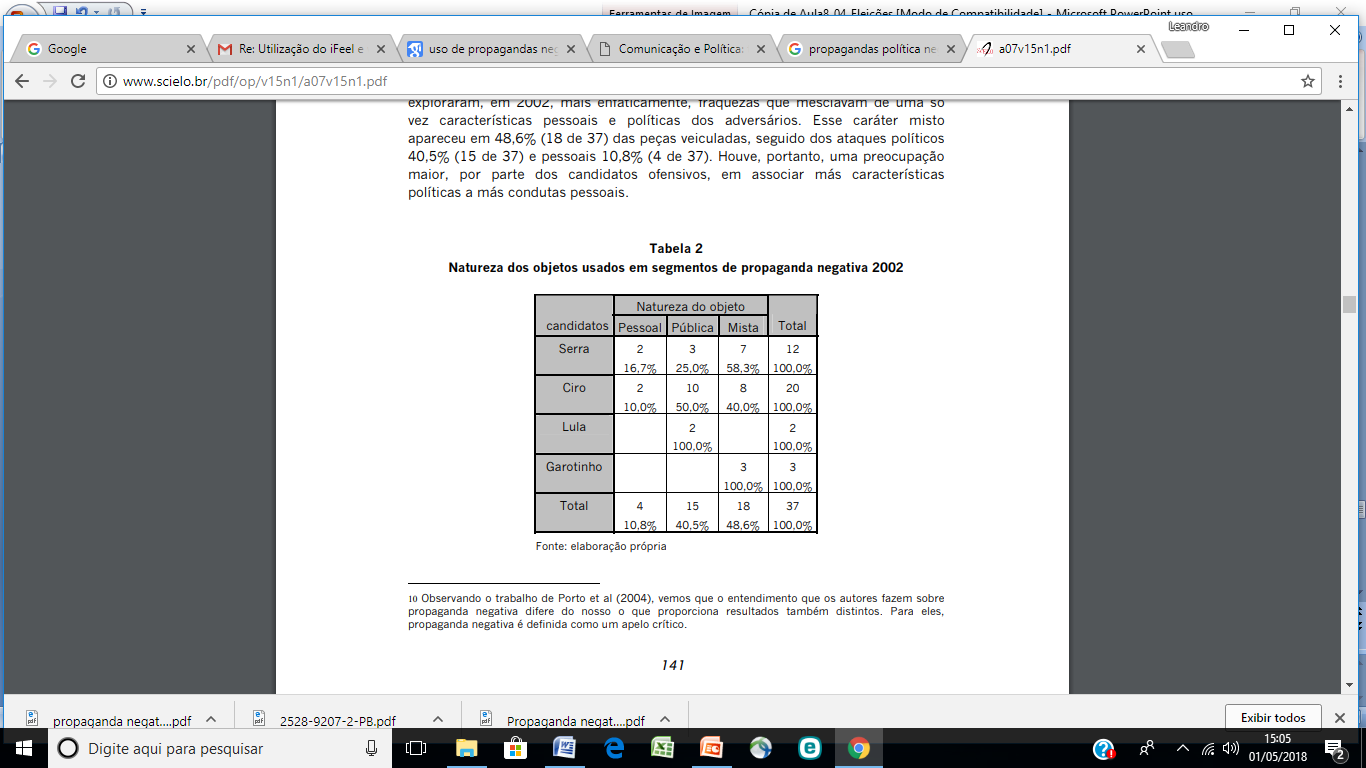 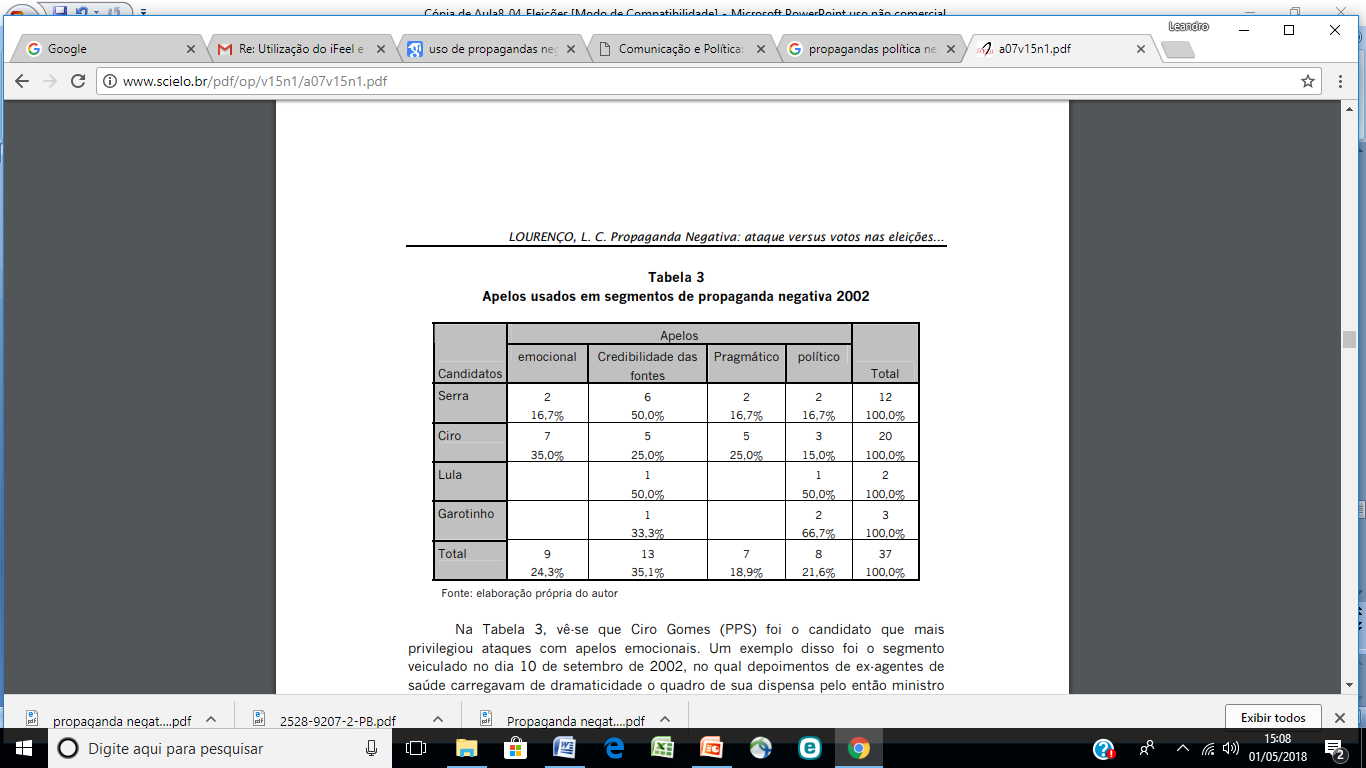 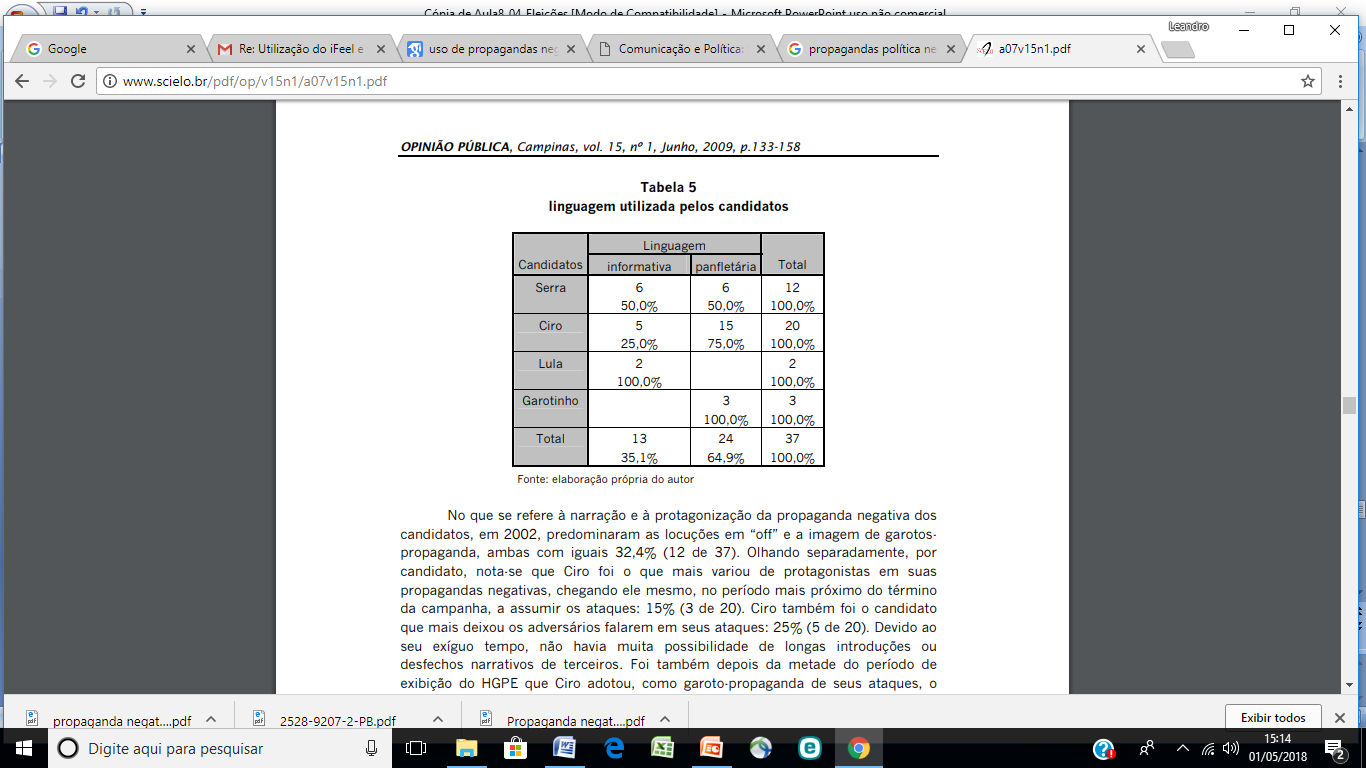 16
Considerando Características do Receptor
Preferência definida:
Percepção seletiva:  (eles x nós)
a propaganda negativa do MEU candidato mostra fatos reais
a propaganda negativa do OUTRO candidato não é verdadeira
Envolvimento (interesse):
Baixo: efeito da propaganda é maior (contra argumentação é menor)
receptores não fazem esforço para avaliar se o conteúdo é verdadeiro ou falso, portanto maior persuasão
Alto: efeito da propaganda é menor (contra argumentação é maior)
receptores têm maiores meios para avaliar a validade da mensagem
Educação: 
quanto maior o nível educacional, maior a percepção da falta de ética em propagandas negativas.
17
Usando Publicidade (matéria não paga)
Depende da distância da data da eleição:
Distante (quanto?) da eleição: Notícias focam em temas específicos que fazem parte da pauta da eleição:
vantagem para o bom uso de press-releases (publicidade = propaganda)
 Próximo da eleição: Notícias focam na disputa por votos/ pesquisas de intenção de voto
pouca vantagem para press-releases(publicidade < propaganda)
18
A Internet e a Política no Brasil
Ação política na Internet brasileira ainda é limitada e pouco criativa:
Eleições recentes focaram muito em Fake News e aproveitaram pouco das oportunidades oferecidas pelas novas mídias
Ex. uso de amigos como influenciadores indiretos (Ex. esses seus amigos declararam voto em Fulano/ Veja o que seus amigos estão falando sobre isso, etc.)
Em geral não difere de antigas formas de atuação política unidirecional:
Pouco uso da interatividade
Poderia buscar novas modalidades de participação política. Ex. Colaboração (co-criação) na construção de campanhas (e não só discussão e disseminação);
Disponibilidade de grandes quantidades de informação no mundo virtual (os chamados big data)
Facilitar  a entrada de novos atores e novas demandas, rompendo os limites tradicionais da política.
19
Mudanças recentes
Influenciada por três fatores básicos:
O sucesso de Obama com a participação de eleitores na divulgação da campanha
O sucesso de Trump na eleição com o uso de Twitter de forma agressiva
As mudanças nas regras das eleições no Brasil 

a) Observa-se uso intensivo de mídias digitais principalmente Whatsapp, Facebook e Twitter, por seu baixo custo, fácil acesso, facilidade de encaminhamento para outros e agilidade de postagem e remoção de postagens indesejadas;
b) embora ainda seja muito claro o “digital divide”, ele aparece mais no nível de produção do que de recepção (celulares estão muito presentes) 
c) cada vez mais os métodos de mensuração das mídias sociais podem atuar como “preditores” dos resultados eleitorais, principalmente pela associação do comportamento offline; 
d) robôs, seguidores, ativistas e militância política se misturam na internet causando um progressivo aumento da intensidade da interação on-line nas plataformas virtuais
e) uso de líderes de opinião e centralidade nas redes
f) mudança de uso pelos políticos indo de gerenciamento de imagem para disseminação de opinião
20